Course Outline
Judging
JUDGE EACH MANEUVER AS IF IT’S THE ONLY ONE BEING FLOWN.
1/30/2010
Scale Aerobatics Judging Seminar
J-1
Course Outline
Learning the Aresti Language
Judging Criteria
Preparing for Unknowns
1/30/2010
Scale Aerobatics Judging Seminar
J-2
[Speaker Notes: COURSE OVERVIEW
This section deals with Judging Criteria for Scale Aerobatics.
Explain that being a good judge is not terrible difficult but it does require a thorough knowledge of the criteria and the ability to apply it quickly and decisively.  Each judge must develop their own method of keeping track of the cumulative downgrades for each figure.

Being a good judge does not necessarily go hand-in-hand with being a good pilot.  As a matter of fact, being a pilot is not a criteria at all.  
(CAUTION - NON P.C. Statement follows!!) Many wives, girlfriends even sons and daughters can be trained to be good judges.  Many IAC judges are not full scale pilots at all.  

All you need is the ability to know what the proper figure SHOULD look like and be able to tell the difference between the ideal figure and what you see the aircraft doing in the sky.  It takes practice too.  You’re not going to be able to just study the course material and instantly become a good judge.  You have to sit on the flightline and watch.   Volunteering for scribe duty is a good way to get that experience.]
Judging Criteria
Mental Attitude
1.1.1 – 1.1.5
Mental Attitude can be divided into five sub-categories:
-  Bias
-  Self Confidence
-  Independence
-  Rules Adherence
-  Technical Knowledge
1/30/2010
Scale Aerobatics Judging Seminar
J-3
[Speaker Notes: You have already been introduced to the FAI Catalog of figures.  Now it’s time to see what the grading criteria is for each family.  The simplest building block of all figures is the horizontal line.  Remember that ALL figures begin and end in HORIZONTAL flight, and no figure is complete until a horizontal exit line is established.   Any ballooning on the exit is subject to downgrade.

HORIZONTAL LINES are graded on  flight path parallel to the horizon.  At slower airspeeds, e.g. in slowing down for a spin, the attitude will be nose up and plane should neither climb nor descend.  

When inverted, most airplanes, especially those with non-symmetrical airfoils, will have to fly nose up to maintain altitude. 

Use a stick plane to demonstrate that all maneuvers begin and end in horizontal flight.  Points will be deducted for climbing, diving or ballooned exit or entry.

Use a stick plane to demonstrate that during turns and rolling turns the plane should neither climb nor descend.]
Judging Criteria
Mental Attitude
1.1.1 – 1.1.5
Bias - 1.1.1
- Can be either conscious or unconscious.
- Conscious bias - deliberately awarding an improper score = cheating.
- Unconscious bias – Unintentionally awarding points based on recognition, also known as the “halo-factor.”  Other factors contributing to unconscious bias:
 Style differences.
 Aircraft type
 Equipment preferences
1/30/2010
Scale Aerobatics Judging Seminar
J-4
[Speaker Notes: You have already been introduced to the FAI Catalog of figures.  Now it’s time to see what the grading criteria is for each family.  The simplest building block of all figures is the horizontal line.  Remember that ALL figures begin and end in HORIZONTAL flight, and no figure is complete until a horizontal exit line is established.   Any ballooning on the exit is subject to downgrade.

HORIZONTAL LINES are graded on  flight path parallel to the horizon.  At slower airspeeds, e.g. in slowing down for a spin, the attitude will be nose up and plane should neither climb nor descend.  

When inverted, most airplanes, especially those with non-symmetrical airfoils, will have to fly nose up to maintain altitude. 

Use a stick plane to demonstrate that all maneuvers begin and end in horizontal flight.  Points will be deducted for climbing, diving or ballooned exit or entry.

Use a stick plane to demonstrate that during turns and rolling turns the plane should neither climb nor descend.]
Judging Criteria
Mental Attitude
1.1.1 – 1.1.5
Self Confidence – 1.1.2
- Based in the judge’s knowledge of the rules.
- Confident judges know, understand; apply the criteria.
- Confident judges are comfortable giving a wide range of scores – regardless of the pilot.
1/30/2010
Scale Aerobatics Judging Seminar
J-5
[Speaker Notes: You have already been introduced to the FAI Catalog of figures.  Now it’s time to see what the grading criteria is for each family.  The simplest building block of all figures is the horizontal line.  Remember that ALL figures begin and end in HORIZONTAL flight, and no figure is complete until a horizontal exit line is established.   Any ballooning on the exit is subject to downgrade.

HORIZONTAL LINES are graded on  flight path parallel to the horizon.  At slower airspeeds, e.g. in slowing down for a spin, the attitude will be nose up and plane should neither climb nor descend.  

When inverted, most airplanes, especially those with non-symmetrical airfoils, will have to fly nose up to maintain altitude. 

Use a stick plane to demonstrate that all maneuvers begin and end in horizontal flight.  Points will be deducted for climbing, diving or ballooned exit or entry.

Use a stick plane to demonstrate that during turns and rolling turns the plane should neither climb nor descend.]
Judging Criteria
Mental Attitude
1.1.1 – 1.1.5
Sense of Independence – 1.1.3
- Judging is an independent practice.
- Do not allow be influenced by others on the flight-line – other judges, scribes, callers, etc.
- Communication with scribes should be conducted such that others cannot overhear.
1/30/2010
Scale Aerobatics Judging Seminar
J-6
[Speaker Notes: You have already been introduced to the FAI Catalog of figures.  Now it’s time to see what the grading criteria is for each family.  The simplest building block of all figures is the horizontal line.  Remember that ALL figures begin and end in HORIZONTAL flight, and no figure is complete until a horizontal exit line is established.   Any ballooning on the exit is subject to downgrade.

HORIZONTAL LINES are graded on  flight path parallel to the horizon.  At slower airspeeds, e.g. in slowing down for a spin, the attitude will be nose up and plane should neither climb nor descend.  

When inverted, most airplanes, especially those with non-symmetrical airfoils, will have to fly nose up to maintain altitude. 

Use a stick plane to demonstrate that all maneuvers begin and end in horizontal flight.  Points will be deducted for climbing, diving or ballooned exit or entry.

Use a stick plane to demonstrate that during turns and rolling turns the plane should neither climb nor descend.]
Judging Criteria
Mental Attitude
1.1.1 – 1.1.5
Adherence to the Rules – 1.1.4
- Good judges understand that a fair contest results from all pilots being judged by a constant set of rules.
- Anyone unwilling to judge all pilots by the existing rules should disqualify him / herself.
1/30/2010
Scale Aerobatics Judging Seminar
J-7
[Speaker Notes: You have already been introduced to the FAI Catalog of figures.  Now it’s time to see what the grading criteria is for each family.  The simplest building block of all figures is the horizontal line.  Remember that ALL figures begin and end in HORIZONTAL flight, and no figure is complete until a horizontal exit line is established.   Any ballooning on the exit is subject to downgrade.

HORIZONTAL LINES are graded on  flight path parallel to the horizon.  At slower airspeeds, e.g. in slowing down for a spin, the attitude will be nose up and plane should neither climb nor descend.  

When inverted, most airplanes, especially those with non-symmetrical airfoils, will have to fly nose up to maintain altitude. 

Use a stick plane to demonstrate that all maneuvers begin and end in horizontal flight.  Points will be deducted for climbing, diving or ballooned exit or entry.

Use a stick plane to demonstrate that during turns and rolling turns the plane should neither climb nor descend.]
Judging Criteria
Mental Attitude
1.1.1 – 1.1.5
Technical knowledge 1.1.5
- Applying a consistent; organized method of downgrading.
- All maneuvers begin at a score of 10; are downgraded per the criteria as the 	maneuver progresses.
- Issues scores based on specific faults 	within the maneuver rather than overall impression of the maneuver.
1/30/2010
Scale Aerobatics Judging Seminar
J-8
[Speaker Notes: You have already been introduced to the FAI Catalog of figures.  Now it’s time to see what the grading criteria is for each family.  The simplest building block of all figures is the horizontal line.  Remember that ALL figures begin and end in HORIZONTAL flight, and no figure is complete until a horizontal exit line is established.   Any ballooning on the exit is subject to downgrade.

HORIZONTAL LINES are graded on  flight path parallel to the horizon.  At slower airspeeds, e.g. in slowing down for a spin, the attitude will be nose up and plane should neither climb nor descend.  

When inverted, most airplanes, especially those with non-symmetrical airfoils, will have to fly nose up to maintain altitude. 

Use a stick plane to demonstrate that all maneuvers begin and end in horizontal flight.  Points will be deducted for climbing, diving or ballooned exit or entry.

Use a stick plane to demonstrate that during turns and rolling turns the plane should neither climb nor descend.]
Judging Criteria
Air Space Control
4.3
The following criteria will be used for assessing the pilot’s performance in maintaining control and awareness of the aerobatic airspace, and placing figures in the airspace in a manner that allow the figures to be optimally judged.
  The HIGHEST standard for Airspace control:
The pilot that exhibits a significant ability to control the location of the aircraft inside the Airspace, relative to the Judges, resulting in a tight footprint and locates the aircraft that it can be optimally judged at all times should receive a TEN (10).
1/30/2010
Scale Aerobatics Judging Seminar
J-9
[Speaker Notes: Explain the reasoning why the Airspace Control Rule was initiated. 

Box limits were un-enforceable due to no box limit judges etc. 
Trials with new GPS systems that were just coming on line. Not accurate enough & had to be attached to each aircraft.

Pilots were making LARGE foot-prints at contests & endangering flying fields.

This should not be treated lightly.  Please ask for pilots and judges to give this rule a chance and it will only work if we try to make it work.
Please do not give all pilots the same score.  Evaluate each one individually and use Whole points to score.  Use 0-10 and this will help pilots learn to keep flying tight.  This is what this rule is about.  The tighter the footprint the better the score.  

Yes, it is subjective, All rules are!
Judges must try to give all scores fair and without bias, why would this one be any different?]
Judging Criteria
Air Space Control 
4.3
The LOWEST standard for Airspace control:The pilot that exhibits a poor ability to control the location of the aircraft inside the Airspace, relative to the Judges, resulting in an excessively large footprint and has the aircraft consistently so far away as to be difficult to properly judge. This pilot exhibits a very poor Airspace control and should receive a zero (0).Pilots exhibiting Airspace control within the range of these two standards will be graded with a range of possible scores from ten (10) to zero (0) in whole point increments.K factors for the Airspace Control Scores are:Basic……3K,    Sportsman……6K,   Advanced….12K,   Unlimited……15K
1/30/2010
Scale Aerobatics Judging Seminar
J-10
Judging Criteria
Flight Path, Aircraft Attitude; Wind Correction
5.1 – 5.3
Scale Aerobatics requires all* maneuvers within the sequence to be wind corrected – rule 5.3.

  Judges should evaluate any maneuver primarily on the aircraft flight path rather than attitude, but at the same time, downgrade for  variations in attitude that are not directly related to maintaining the correct flight path.

* Some maneuvers where the aircraft is in stalled or near-stalled condition are the exception to this rule.
1/30/2010
Scale Aerobatics Judging Seminar
J-11
Judging Criteria
Flight Path
5.1
Picture the aircraft as condensed to a dot – judge the path / track this dot draws in the sky.  This is flight-path, or track of the aircraft’s center of gravity.
  Judging flight path consists of comparing the observed path with fixed references such as the horizon or the airspace’ X and Y axis.
  Flight path must be Horizontal, Vertical or on a 45° line.
  Exception: Turns - horizontal path is constantly  changing but vertical path remains unchanged.
1/30/2010
Scale Aerobatics Judging Seminar
J-12
[Speaker Notes: You have already been introduced to the FAI Catalog of figures.  Now it’s time to see what the grading criteria is for each family.  The simplest building block of all figures is the horizontal line.  Remember that ALL figures begin and end in HORIZONTAL flight, and no figure is complete until a horizontal exit line is established.   Any ballooning on the exit is subject to downgrade.

HORIZONTAL LINES are graded on  flight path parallel to the horizon.  At slower airspeeds, e.g. in slowing down for a spin, the attitude will be nose up and plane should neither climb nor descend.  

When inverted, most airplanes, especially those with non-symmetrical airfoils, will have to fly nose up to maintain altitude. 

Use a stick plane to demonstrate that all maneuvers begin and end in horizontal flight.  Points will be deducted for climbing, diving or ballooned exit or entry.

Use a stick plane to demonstrate that during turns and rolling turns the plane should neither climb nor descend.]
Judging Criteria
Attitude
5.2
Specific position of the aircraft in yaw, pitch, and roll axis.
  In no-wind conditions, attitude and flight path will typically be the same.  In wind conditions, attitude varies to maintain the correct flight path.
  Speed changes also effect attitude in relation to flight path.
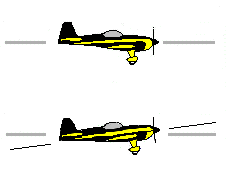 Normal speed.
Low speed.
1/30/2010
Scale Aerobatics Judging Seminar
J-13
[Speaker Notes: You have already been introduced to the FAI Catalog of figures.  Now it’s time to see what the grading criteria is for each family.  The simplest building block of all figures is the horizontal line.  Remember that ALL figures begin and end in HORIZONTAL flight, and no figure is complete until a horizontal exit line is established.   Any ballooning on the exit is subject to downgrade.

HORIZONTAL LINES are graded on  flight path parallel to the horizon.  At slower airspeeds, e.g. in slowing down for a spin, the attitude will be nose up and plane should neither climb nor descend.  

When inverted, most airplanes, especially those with non-symmetrical airfoils, will have to fly nose up to maintain altitude. 

Use a stick plane to demonstrate that all maneuvers begin and end in horizontal flight.  Points will be deducted for climbing, diving or ballooned exit or entry.

Use a stick plane to demonstrate that during turns and rolling turns the plane should neither climb nor descend.]
Judging Criteria
Wind Correction
5.3
Judges should ignore attitude changes required to maintain proper flight path.  Changes not related to wind correction are deducted at .5 pts per 5 degrees deviation.
  Aircraft must remain in a wings-level attitude while wind-correcting in the pitch and yaw axis. 
  Wind correction is to be employed throughout the airspace.
  Drift observed on any line (horizontal, vertical, or 45 degrees) is downgraded at .5 pts per 5 degrees deviation.
1/30/2010
Scale Aerobatics Judging Seminar
J-14
[Speaker Notes: Refer students to AMA IMAC Scale Aerobatics Flying and Judging Guide – New for 2007
LINES: are judged on the flight path in relation to the horizon and the contest axis.  Use a stick plane to demonstrate how the planes attitude can vary greatly in order to maintain a correct track in all wind conditions.

Demonstrate a wind corrected loop with the wind from the side.

Deduct ½ point for each 5° of drift from a true track (path).]
Judging Criteria
Wind Correction
5.3
All maneuvers are to be flown in their perfect geometric shapes regardless of wind conditions.
  Loops and partial loops must be round.
  Vertical lines must track perpendicular to the horizon.
  Horizontal lines must track parallel to the X or Y axis.
  45 degree lines must track on a true 45.
1/30/2010
Scale Aerobatics Judging Seminar
J-15
[Speaker Notes: Refer students to AMA IMAC Scale Aerobatics Flying and Judging Guide – New for 2007
LINES: are judged on the flight path in relation to the horizon and the contest axis.  Use a stick plane to demonstrate how the planes attitude can vary greatly in order to maintain a correct track in all wind conditions.

Demonstrate a wind corrected loop with the wind from the side.

Deduct ½ point for each 5° of drift from a true track (path).]
Judging Criteria
Vertical lines must 
be wind corrected.
Wind Correction
5.3
No Wind -
Path and Attitude
are both Vertical
Wind - Path is Vertical and 
Attitude is wind corrected.
1/30/2010
Scale Aerobatics Judging Seminar
J-16
[Speaker Notes: Refer students to AMA IMAC Scale Aerobatics Flying and Judging Guide – New for 2007
LINES: are judged on the flight path in relation to the horizon and the contest axis.  Use a stick plane to demonstrate how the planes attitude can vary greatly in order to maintain a correct track in all wind conditions.

Demonstrate a wind corrected loop with the wind from the side.

Deduct ½ point for each 5° of drift from a true track (path).]
Judging Criteria
Wind Correction
5.3
45° lines must be wind corrected
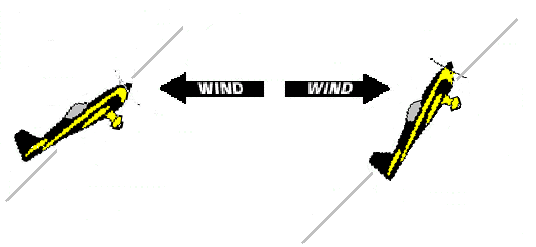 1/30/2010
Scale Aerobatics Judging Seminar
J-17
[Speaker Notes: 45 DEGREE LINES:  are judged on aircraft flight path.  .  

Deduct ½ point for each 5° steep (more than 45°) or shallow (less than 45°).

Show the effect of wind on 45’s with a stick plane.

Show the effect of wind on a vertical line when the wind is from the side - wings will not be parallel to the horizon.]
Judging Criteria
Wind Correction
5.3
1/30/2010
Scale Aerobatics Judging Seminar
J-18
Judging Criteria
Wind Correction
5.3
4 specific maneuvers that are not wind corrected due to the aircraft being in a stalled condition. Wind drift to be disregarded ONLY during the stalled portion.

  Hammerhead
  Tail slide
  Spin
  Snap Roll
1/30/2010
Scale Aerobatics Judging Seminar
J-19
Judging Criteria
Basic Components of Aerobatics
7.1 - Lines
Lines - All lines are judged via in relation to the true horizon and the axes of the aerobatic airspace.
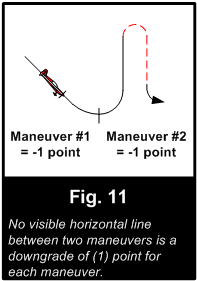 Lines are judged on flight path and must be wind corrected.
 All figures begin and end with a horizontal line: - Omitting the horizontal line between figures results in a 1 point   deduction from the preceding and following figure.   See Fig. 11
1/30/2010
Scale Aerobatics Judging Seminar
J-20
Judging Criteria
Basic Components of Aerobatics
7.1 – Lines continued
Interior Lines - All lines that occur inside a figure have a beginning and an end that define their length.  They are preceded and followed by part-loops.
 Except family 3 figures and some family 7 figures, interior lines do not have to be equal in length.
 Judges need to be familiar with the line length criteria for different figures and families.
1/30/2010
Scale Aerobatics Judging Seminar
J-21
[Speaker Notes: Family 3 figures – Combinations of lines and angles - all lines and radii must match.
Family 7 figures – Loops – All sides of hesitation loops (square, diamond, octagon) must match.]
Judging Criteria
Basic Components of Aerobatics
7.1 – Lines continued
Rolls on Interior lines – When rolls are placed on interior lines the line segments before and after the roll must be of equal length.
   * Roll elements occurring after spins need not be centered.
 Judges should judge the symmetry of the line lengths within a figure, not  elapsed time taken to fly each segment. 
   - This difference in length versus elapsed time is most noticeable in figures where rolls are placed on up-lines.  As the aircraft loses airspeed, the time it takes to fly a line after the roll will be greater than the time required to fly the line of the same length before the roll.
1/30/2010
Scale Aerobatics Judging Seminar
J-22
Judging Criteria
Basic Components of Aerobatics
7.1 – Lines continued
If within a figure two or more lines must be of the same length, an observed variation is penalized by reducing the grade in the following manner (Fig. 14):
Visible variation: - 1 point 
A 1:2  variation: - 2 points
A 1:3 variation: - 3 points
No line before or after roll: - 4 points 
No line before and after roll: - 2 points
The basis for judging line length is the first line / segment flown.
1/30/2010
Scale Aerobatics Judging Seminar
J-23
Judging Criteria
Basic Components of Aerobatics
7.2 – Loops and Part Loops
Partial loops are integral to many other aerobatic figures, so it is necessary to discuss the loop / part loops before going on to the other Aresti families.
A loop, or partial loop must have a constant, uninterrupted radius.
 Complete loops start and end in a well-defined line from horizontal flight.           -     Part-loops may begin in any other plane of flight.
 Speed changes during execution of a loop or part-loop result in angular velocity changes around the aircraft’s lateral axis in order to maintain a constant radius.  
-     When the speed decreases, for example, to half its initial rate, the angular velocity, to keep the same radius, will be reduced by half – this is a fact of physics.
1/30/2010
Scale Aerobatics Judging Seminar
J-24
Judging Criteria
Basic Components of Aerobatics
7.2 – Loops and Part Loops
Partial loops in any one figure may or may not be required to have the same radius.  Thus the importance of knowing the specific grading criteria for all Aresti families.
The quarter-loops in a vertical line (Family 1 figure) need not match radii. (Fig. 15).  However, the top radius must not be “corner” or very sharp angle (Fig. 16).  It must have a smooth, distinct and constant radius.
1/30/2010
Scale Aerobatics Judging Seminar
J-25